EECE.2160ECE Application Programming
Instructors:  
Dr. Michael Geiger
Fall 2016

Lecture 13:
For loops
Lecture outline
Announcements/reminders
Program 4 due 10/11
TA office hours: T 11-1, Ball 328
May add additional hours as term goes on
No office hours next Tuesday (Mon schedule on Tue)
Exams to be returned Friday
Today’s lecture
Program 4 review
For loops
10/3/16
2
ECE Application Programming:  Lecture 13
Review: Input errors
In general, may want to repeat prompt if any error occurs
Logical OR of all error conditions to continue loop
Prioritize error testing—format errors usually first
Why test inputs if they weren’t read correctly?
Example: also test for n < 0 as an error

do {
	printf("Enter command and integer: ");
	nVals = scanf("%c %d", &cmd, &n);

	if (nVals != 2) {
		// Handle error
	}
	else if (n < 0) {	 Test after we know no
		// Handle error	    formatting error
	}
} while ((nVals != 2) || (n < 0));
10/3/16
3
ECE Application Programming:  Lecture 13
Review: Iterative methods (Program 4)
Repeat calculation until correct value reached
“Correctness” defined as:
Difference between old, new value <= max error
Max error == .000001 in Prog. 4
General process:
newVal = <initial value>;
do {
	oldVal = newVal;
	newVal = <equation based on oldVal>;
} while (fabs(newVal – oldVal) > max_err);

You can’t use <math.h>, so you’ll need your own way of computing absolute value (fabs())
10/3/16
4
ECE Application Programming:  Lecture 13
Justifying for loops
Common loop structure
Initialize variable
Loop until that variable reaches certain limit
At end of each iteration, change variable by fixed amount
Example: squares program
i = 0;			
while (i <= 10) {
		iSquared = i * i;
		printf("%2d%10d\n", i, iSquared);
		i = i + 1;		
}
10/3/16
5
ECE Application Programming:  Lecture 13
for loops
for loops include all three aspects in one construct
Form:
	for (<init var>; <test>; <change var>)
		<statements>

<init var> is basic assignment
<test> same type of condition as if, while
 <change var> change variable by fixed amount

Example: for (i = 0; i < 20; i++)
… You may be wondering what i++ means
10/3/16
6
ECE Application Programming:  Lecture 13
Changing variables
Can do operation + assignment w/one operator
Simply adding/subtracting 1:
x++  x = x + 1 (post-increment)
x--  x = x – 1 (post-decrement)
++x  x = x + 1 (pre-increment)
--x  x = x – 1 (pre-decrement)
Augmented assignment: change variable by amount other than 1
x += y  x = x + y
x -= y  x = x – y
x *= y  x = x * y
x /= y  x = x / y
10/3/16
7
ECE Application Programming:  Lecture 13
Pre- vs. post-increment/decrement
Pre-increment/decrement: perform increment/ decrement, then evaluate expression
Post-increment/decrement: evaluate expression, then perform increment/decrement
Example: what does the following print?
	int n = 5;
	printf(“n = %d\n”, ++n);
	printf(“Now, n = %d\n”, n++);
	printf(“Finally, n = %d\n”, n);
10/3/16
8
ECE Application Programming:  Lecture 13
Example soln.
int n = 5;
printf(“n = %d\n”, ++n);
printf(“Now, n = %d\n”, n++);
printf(“Finally, n = %d\n”, n);

Output:
n = 6			(n pre-incremented)
Now, n = 6		(n post-incremented)
Finally, n = 7	(Shows effect of n++)
10/3/16
9
ECE Application Programming:  Lecture 13
Simple usage of for loop
Common sequence of code:
x=0;while (x<12){	printf("%d ",x);	x++;}
Output:
0 1 2 3 4 5 6 7 8 9 10 11
10/3/16
10
ECE Application Programming:  Lecture 13
Intro to for loops
Common sequence of code:
x=0;while (x<12){	printf("%d ",x);	x++;}
Equivalent for construct
for (x=0 ; x<12 ; x++ ){	printf("%d ",x);}
Initial value
Test condition
Body of loop (may be 0, 1, or several statements)
End of loop change
10/3/16
11
ECE Application Programming:  Lecture 13
Repetition with for loop
Rewriting squares program with loop

int main() {
	int i;			// Number to square
	int iSquared;		// Square of the number

	printf(" i       i^2\n");	// Column headings

	// Compute and display the squares of numbers 0 to 10
	for (i = 0; i <= 10; i++) {	// Loop until i > 10
		iSquared = i * i;
		printf("%2d%10d\n", i, iSquared);
	}
	return 0;
}
10/3/16
12
ECE Application Programming:  Lecture 13
Repetition with for loop (cont.)
Generalizing program:

int main() {
	int i;			// Number to square
	int iSquared;			// Square of the number
	int iStart;			// Initial value
	int iStop;			// Last value
	int iStep;			// Increment

	printf(“Enter start, stop, and increment: “);
	scanf(“%d %d %d”, &iStart, &iStop, &iStep);

	printf(" i       i^2\n");	// Column headings

	// Compute and display the squares of numbers iStart to iStop
	//   with increment iStep
	for (i = iStart; i <= iStop; i += iStep) {	
		iSquared = i * i;
		printf("%2d%10d\n", i, iSquared);
	}
	return 0;
}
10/3/16
13
ECE Application Programming:  Lecture 13
Example: for loops
What does each of the following print?
for (i=5; i<40; i+=8){    printf("%d ", i);}
for (i=10; i<=100; i=i+10){    if (i%20)        printf("%d ", i);}
for (i=5; i<10; i+=i%2){	printf("%d ", i++);}
for (i=-5; i<-10; i--){	printf("%d ", i);}
10/3/16
14
ECE Application Programming:  Lecture 13
Example solution
What does each of the following print?
for (i=5; i<40; i+=8){    printf("%d ", i);}


OUTPUT: 5 13 21 29 37
for (i=10; i<=100; i=i+10){    if (i%20)        printf("%d ", i);}

OUTPUT: 10 30 50 70 90
for (i=5; i<10; i+=i%2){	printf("%d ", i++);}

OUTPUT: 5 6 8
for (i=-5; i<-10; i--){	printf("%d ", i);}

OUTPUT: No output
10/3/16
15
ECE Application Programming:  Lecture 13
Finishing PE2: overall flow (review)
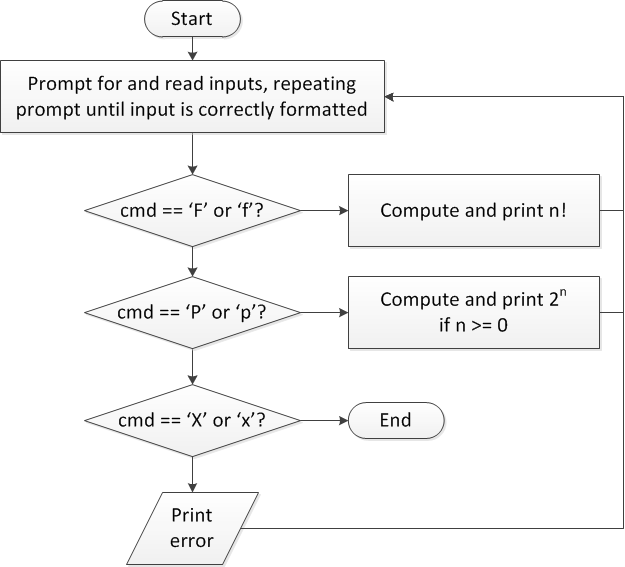 10/3/16
16
ECE Application Programming:  Lecture 13
Finishing PE2: next steps
Write flowcharts for
Computing n!
Computing 2n if n >= 0
Complete code
10/3/16
17
ECE Application Programming:  Lecture 13
Flow charts: Calculating n!
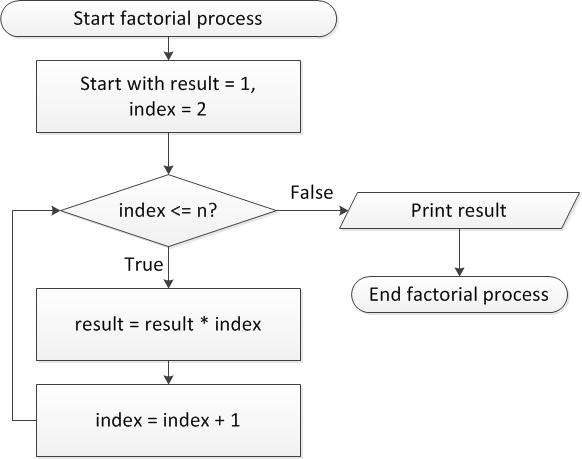 10/3/16
18
ECE Application Programming:  Lecture 13
Flow charts: Calculating 2n
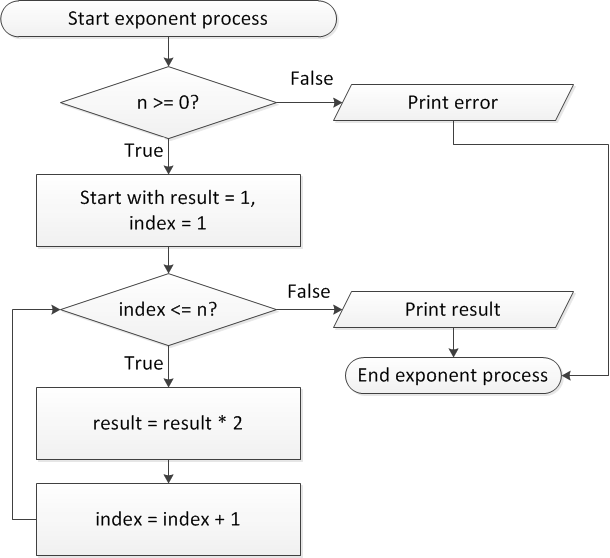 10/3/16
19
ECE Application Programming:  Lecture 13
Discussion: Factorial/2n
Loop for each process covers fixed range of values
Use for loop
Can declare single variable to hold both results, since only one will be calculated
10/3/16
20
ECE Application Programming:  Lecture 13
Code: factorial
result = 1;
for (i = n; i > 1; i--) {
	result *= i;
}
printf("%d! = %d\n", n, result);

Slightly different approach than flow chart
Counts down instead of counting up
No benefit to doing one over the other
10/3/16
21
ECE Application Programming:  Lecture 13
Code: 2n
if (n < 0)
	printf("Error: bad n value\n");

else {
	result = 1;
	for (i = 0; i < n; i++) {
		result *= 2;
	}
	printf("2^%d = %d\n", n, result);
}
10/3/16
22
ECE Application Programming:  Lecture 13
Final notes
Next time
Functions
Return exams 
Reminders:
Program 4 due 10/11
TA office hours: T 11-1, Ball 328
May add additional hours as term goes on
No office hours next Tuesday (Mon schedule on Tue)
10/3/16
23
ECE Application Programming:  Lecture 13